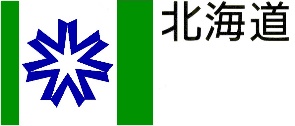 採用を希望するみなさまへ
北海道職員（農政部）
内定者Ｗｅｂ交流会
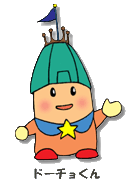 のご案内
春から共に農政部で働く仲間と
リモートで交流しませんか！
内定者同士のつながりの機会を提供します。
たくさんの人と交流してほしいので、参加者が多い日時に開催します！
開催予定日時
１２月１２日（月）　～　１２月１６日（金）
　　【　10:00~11:30　　又は 　13:30~15:00　】
農業・普及農業・農業土木職ごとにグループに分かれて実施します。
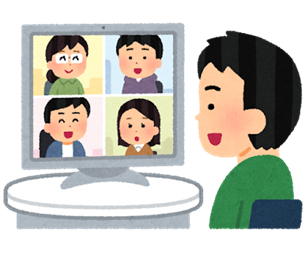 内容
１　自己紹介
２　グループワーク（クイズ、目標設定・発表）
３　質疑応答・自由交流
当日の服装は自由です。
参加方法
④当日は、ガイダンス開始時間の３分前を目処に、参加してください
②申込数から開催日を決定し、メールでお知らせします【12月5日頃】
①申込フォーム又はQRコードから、参加希望日時を選択し申込み【複数選択可】
③開催日の前日までにZoomミーティング用のURLをメールでお知らせ
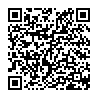 【申込フォーム】　https://www.harp.lg.jp/7o03Nioq
※参加申込は、１２月４日（日）までに行ってください。
　※申込状況によっては、希望する日時に参加できない場合がありますのでご了承ください。
北海道農政部農政課人事係　担当：西
TEL：011-204-5373　　E-mail：nishi.yuuki@pref.hokkaido.lg.jp
お問い合わせ